Remue-méninges à Magenta
Le concours des 4èmes
3. Je peux corriger en appuyant sur la flèche bleu de gauche
2. Je réponds en appuyant sur une des cinq premières lettres:
A, B, C, D ou E
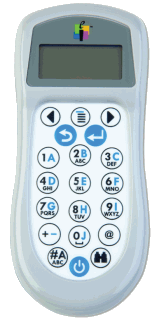 1. J’allume le boîtier en appuyant sur le bouton bleu en bas
4. Je valide ma réponse en appuyant sur la flèche bleue de droite
Trois questions pour apprendre à manipuler la télécommandeelles ne comptent paspour le concours…
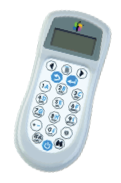 3 + 2 =
00
50 x 30=
00
1 + 2 + 3 + 4 + 5 =
00
Des cactus pour le niveau de difficulté…
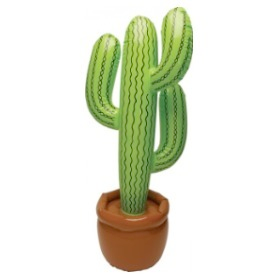 Facile
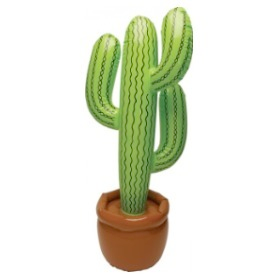 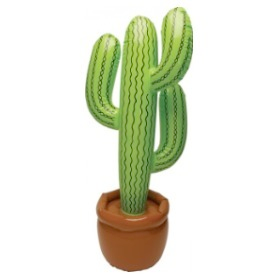 Assez difficile
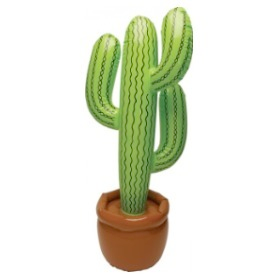 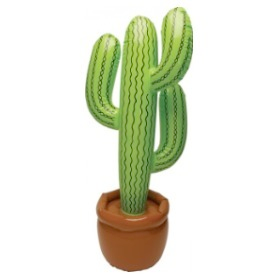 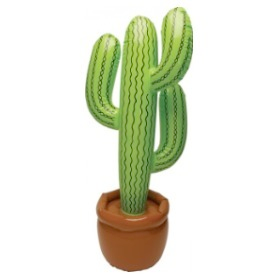 Très difficile
Maintenant,vous êtes fin prêts!?!C’est parti…
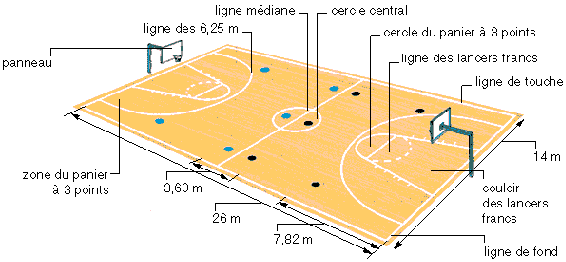 O,60m
Quelle est l’aire en m2 du cercle central du terrain de basket?
16
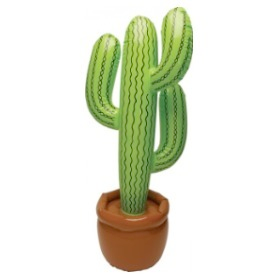 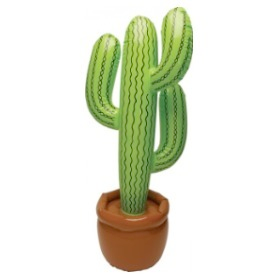 5 joueurs de basket et leur coach se retrouvent sur le terrain pour s’entrainer. Tout le monde se dit bonjour en se serrant la main. Combien de poignées de mains sont échangées?
15
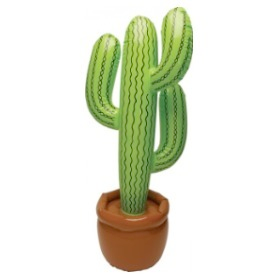 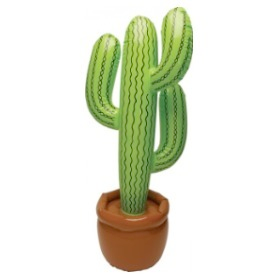 -2016 +1402 =
1
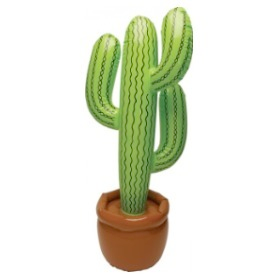 L’écriture décimale de                     est
2
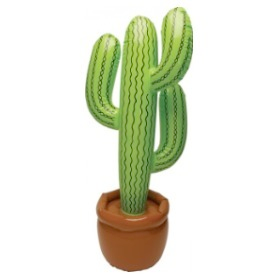 50 x 0,02 est égal à:
3
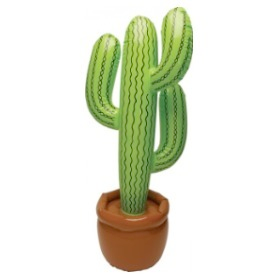 Coralie agence des nombres différents de 1 à 12. Combien y a-t-il de trios dont la somme est 13 ?Exemple:  le trio (2;5;6)  car 13 = 2 + 5 + 6
4
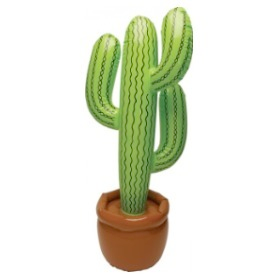 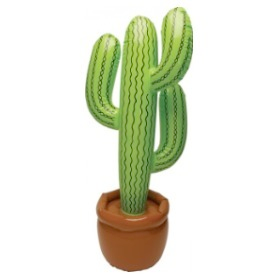 Combien de groupes de deux lettres peut-on faire avec les lettres de ONZE ? L’ordre des lettres compte.
5
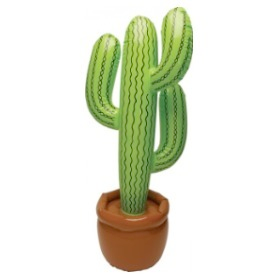 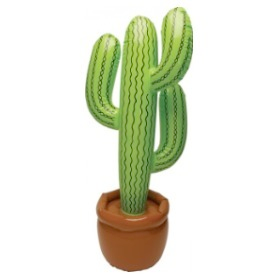 L’expression simplifiée de est:
6
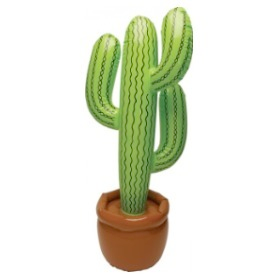 Dans une classe de 28 élèves, il y a sept élèves absents. Quel est le pourcentage des élèves présents ?
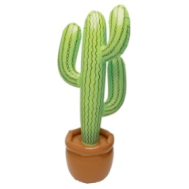 7
Je suis un nombre entier relatif compris entre -29 et -13. Ma distance à zéro est divisible par 7 et par la somme de mes chiffres. Qui suis-je?
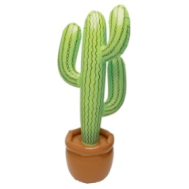 8
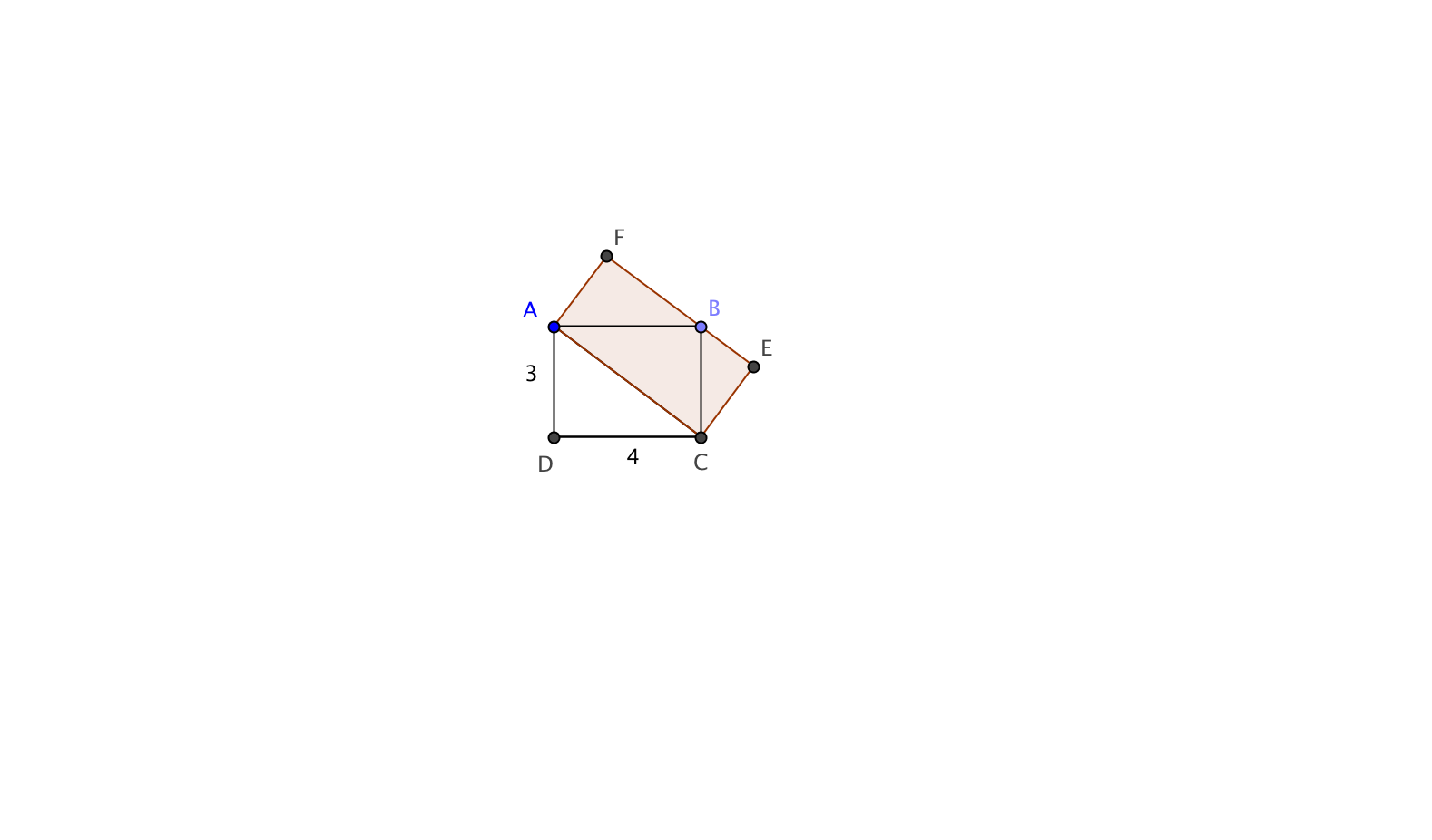 ABCD et ACEF sont deux rectangles avec B appartenant à [EF ]Quelle est l’aire de ACEF?
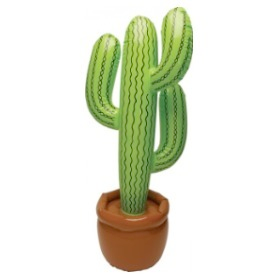 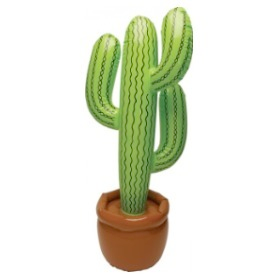 9
Ce matin Lise s’est réveillée à 8h15Depuis son réveil, la grande aiguille a balayé un angle de 1 890°.Quelle heure est-il?
10
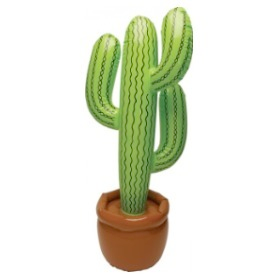 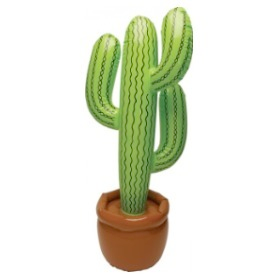 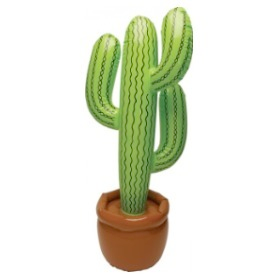 Quelle est la solution de l’équation?
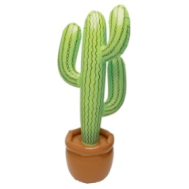 11
Si l’on poursuit ce triangle, quel sera le premier nombre de la 10e ligne ?
1
2   3
4   5   6
7   8   9   10
11 12 13 14 15
12
[Speaker Notes: OK]
Mareva a ramassé des mangues qu’elle va vendre au marché.Si elle fait des lots de 2 mangues,  il lui en reste 1Si elle fait des lotes de 5 mangues,  il lui en reste 2Quel est le chiffre des unités du nombre de mangues cueillies?
13
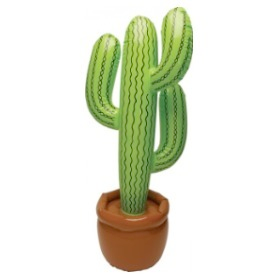 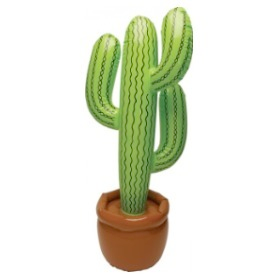 Deux guichets d’une poste ouvrent à 8h00 lors qu’arrive un premier client.Chaque guichetier met en moyenne 7 minutes pour servir un client.Toutes les 3 minutes, arrive un client.Combien de temps le 6ème client attendra t-il?
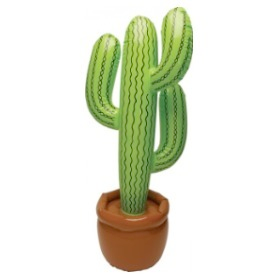 14
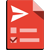 Anna achète chaque matin un journal et une baguette. Le journal coûte 120f de plus que la baguette. Au bout de quelques jours, elle a dépensé 4 100f pour les journaux et 1 700f pour les baguettes.Quel est le prix d’un journal?
15
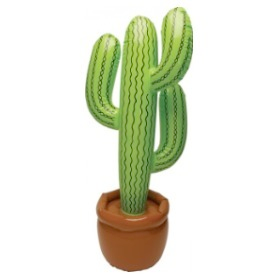 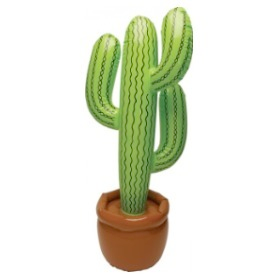 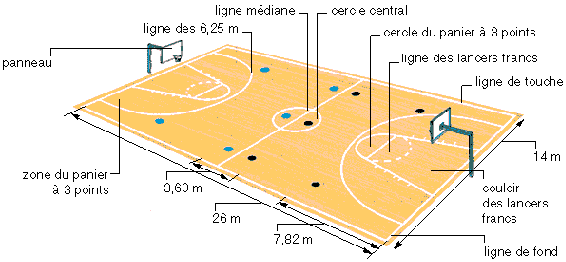 O,60m
Quelle est l’aire en m2 du cercle central du terrain de basket?
16
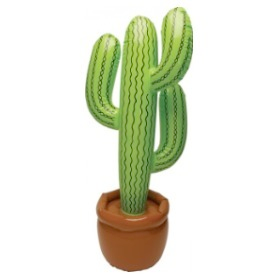 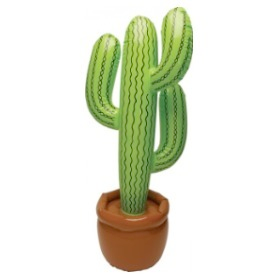 La somme du double d’un nombre et de son triple est égale à 19,5.Quel est ce nombre?
17
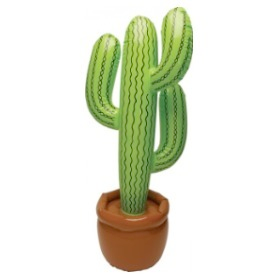 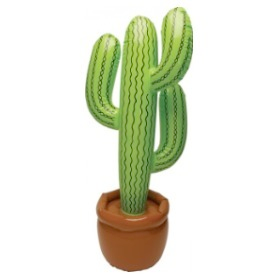 Aux mini jeux du Pacifique, les sportifs sont rangés en lignes et en colonnes . Tom défile parmi eux et s’aperçoit qu’il a:
 4 sportifs à sa gauche et 7 à sa droite
9 sportifs devant lui et 6 derrière lui
Quel est le nombre total 
de sportifs qui défilent?
18
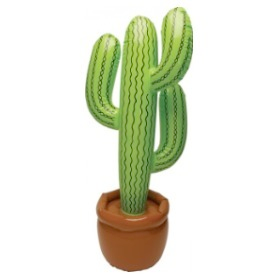 Le drapeau ci-contre est formé de trois bandes de même largeur. Chaque bande est divisée en parties égales dont certaines sont colorées. Quelle fraction de ce drapeau représentent les parties colorées?
19
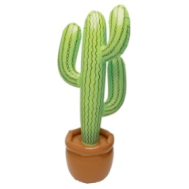 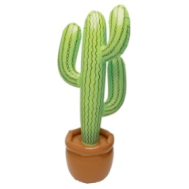 L’ancre marine de Port Moselle mesure 2,5m de hauteur et pèse 1 250kg.Kevin a fabriqué sa réplique réduite, elle mesure 50cm.Combien pèse-t-elle en kg ?
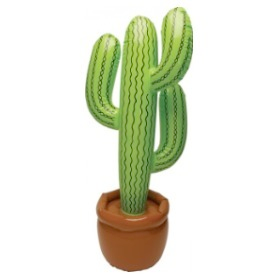 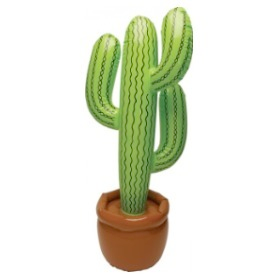 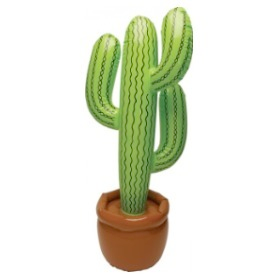 20